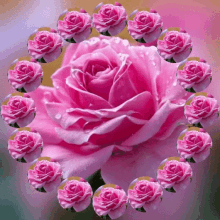 স্বাগতম
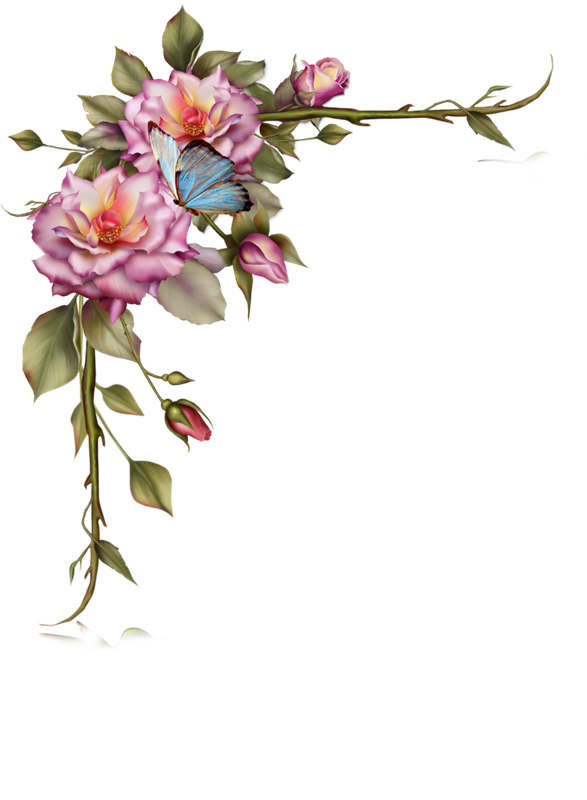 পরিচিতি
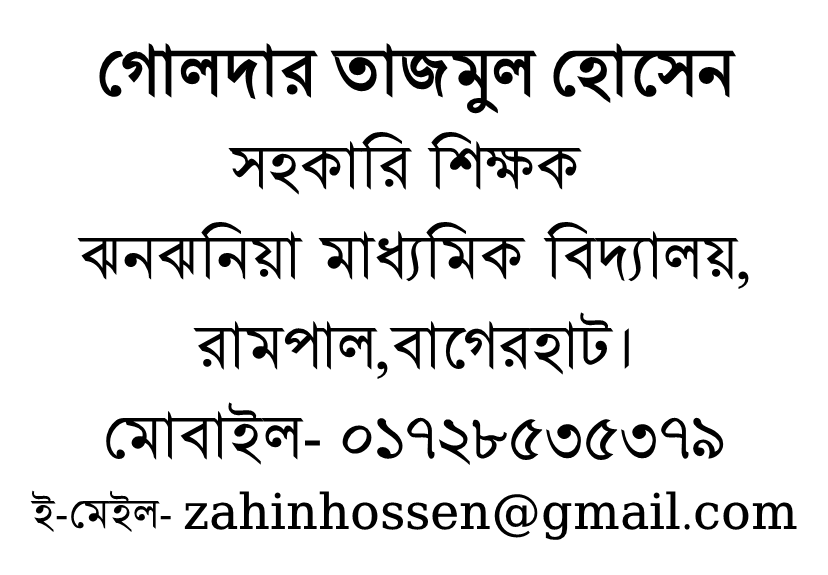 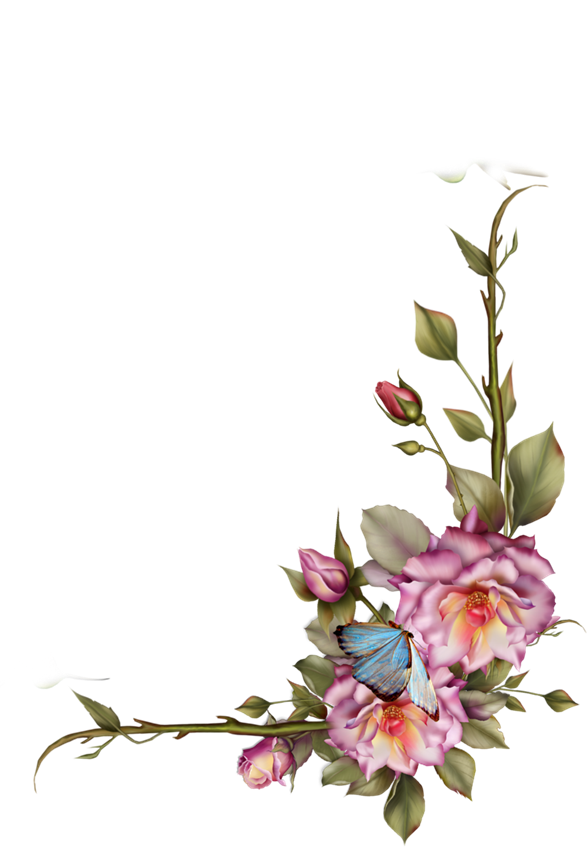 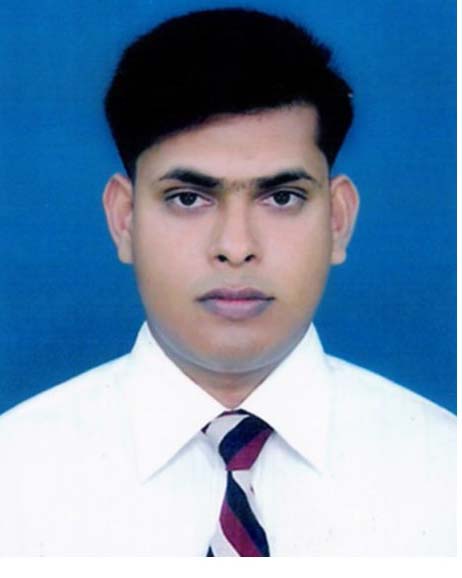 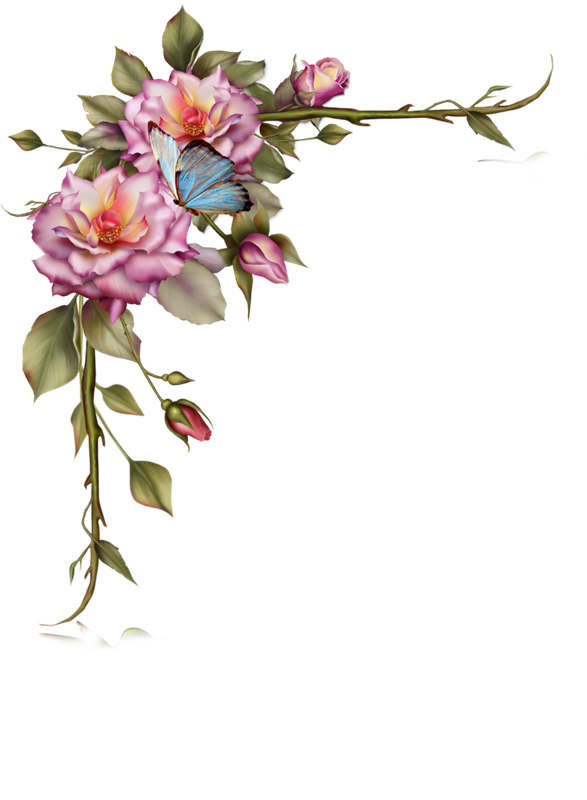 পাঠ পরিচিতি
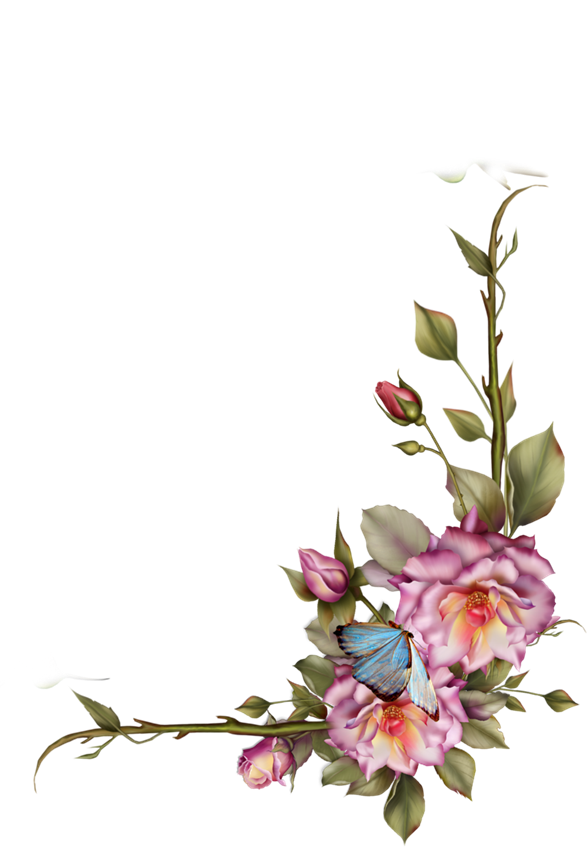 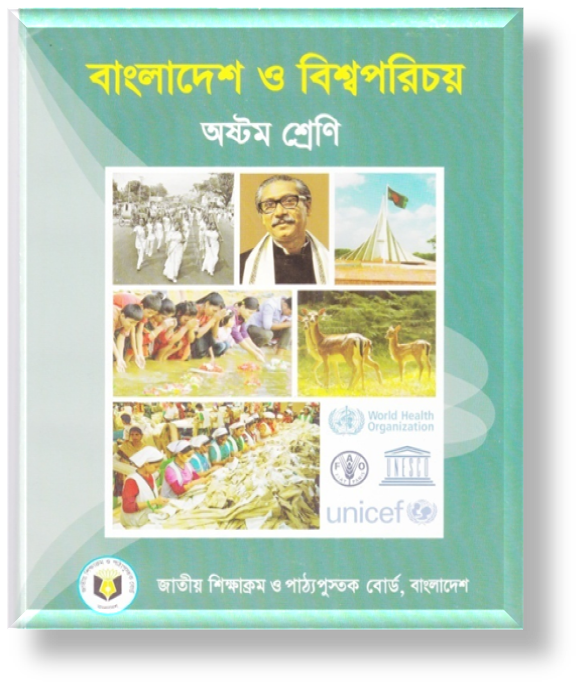 বাংলাদেশ ও বিশ্বপরিচয়
অষ্টম শ্রেণি
অধ্যায়-একাদশ ,পাঠ- ২
সময় – ৫০ মিনিট
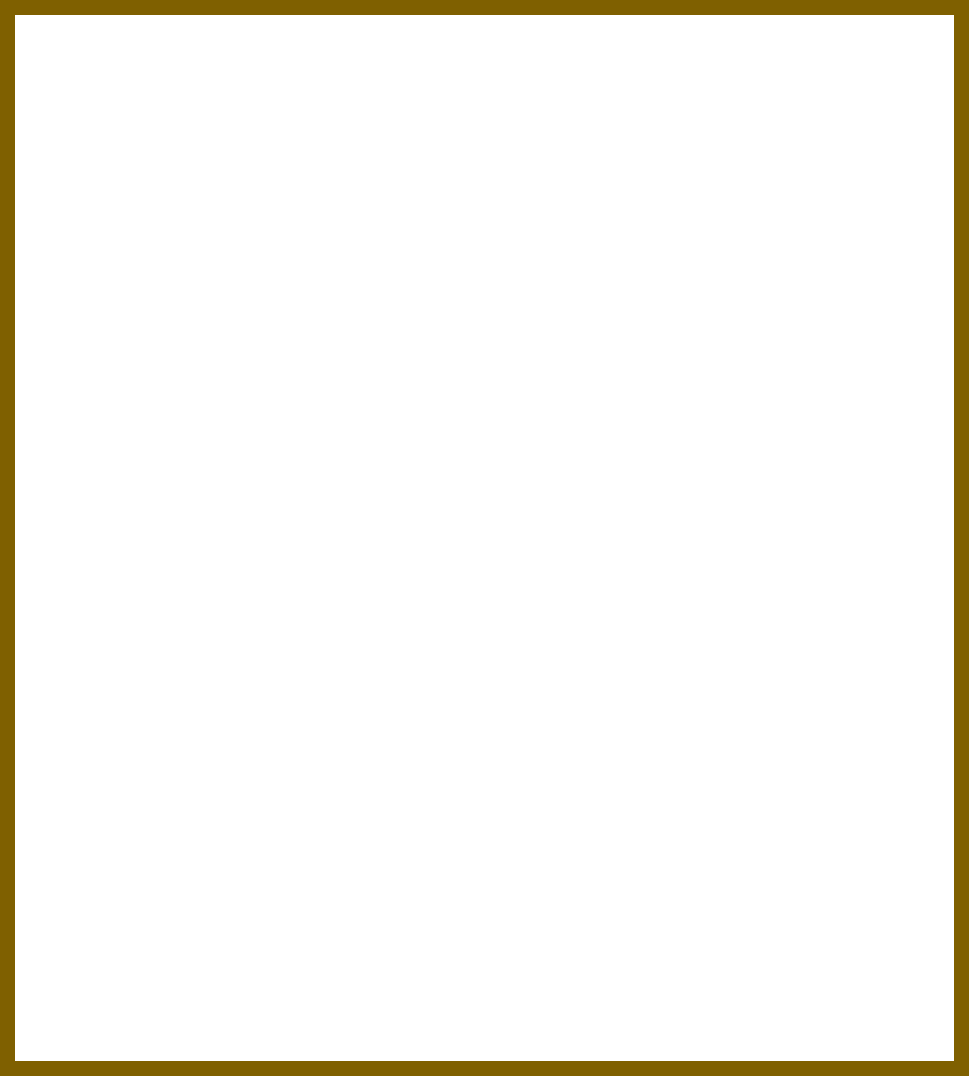 বলতো এগুলো কাদের ছবি ?
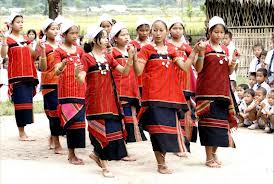 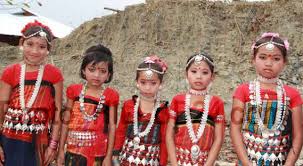 চা
ক
মা
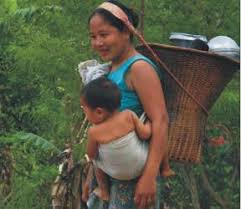 আজকের পাঠ
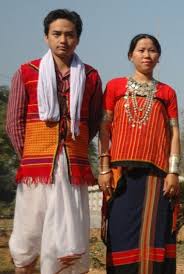 চা
ক
মা
বাংলাদেশের 
ক্ষুদ্র
নৃগোষ্ঠী
শিখনফল
চাকমা সমাজের মূল অংশের নাম কি তা বলতে        পারবে ।
চাকমা নৃগোষ্ঠীর সামাজিক,অর্থনৈতিক,ধর্মীয় ও সাংস্কৃতিক জীবনধারা সম্পর্কে বর্ণনা করতে পারবে ।
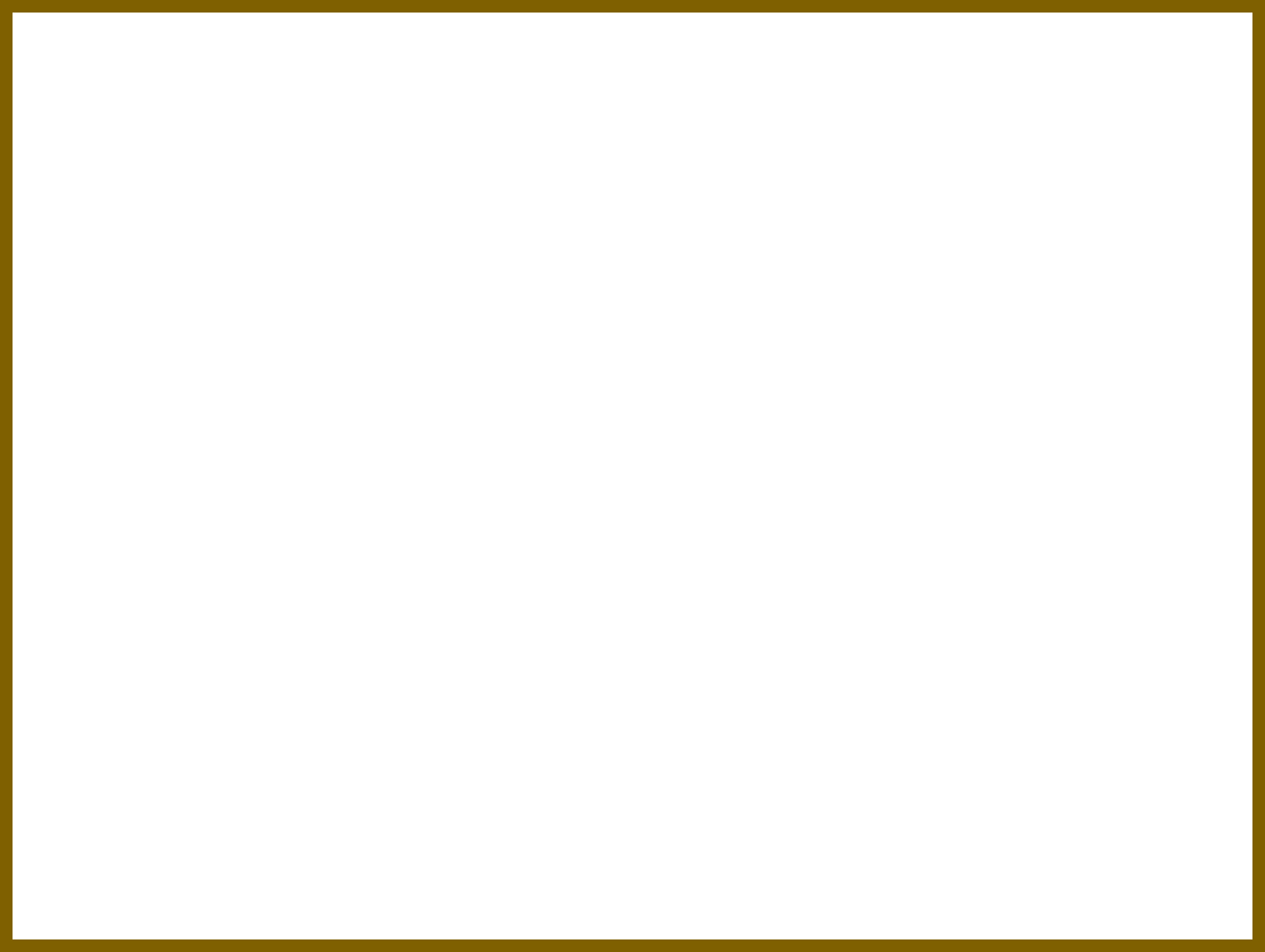 এই ছবিতে আমরা কি দেখতে পাচ্ছ ?
সোজা
এবং
 কালো
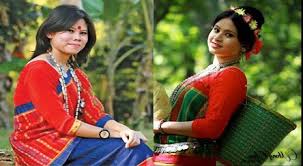 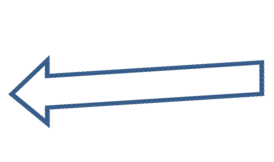 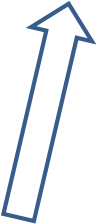 গোলাকার
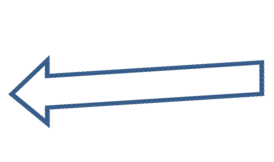 চ্যাপ্টা
ঈষৎ হলদেটে
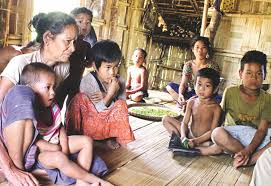 চাকমা
 সমাজের 
মূল 
অংশের
 নাম 
কি ?
পরিবার
এই ছবিতে তোমরা কি দেখতে পাচ্ছ ?
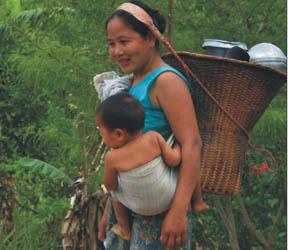 চাকমাদের 
পারিবারিক
জীবন
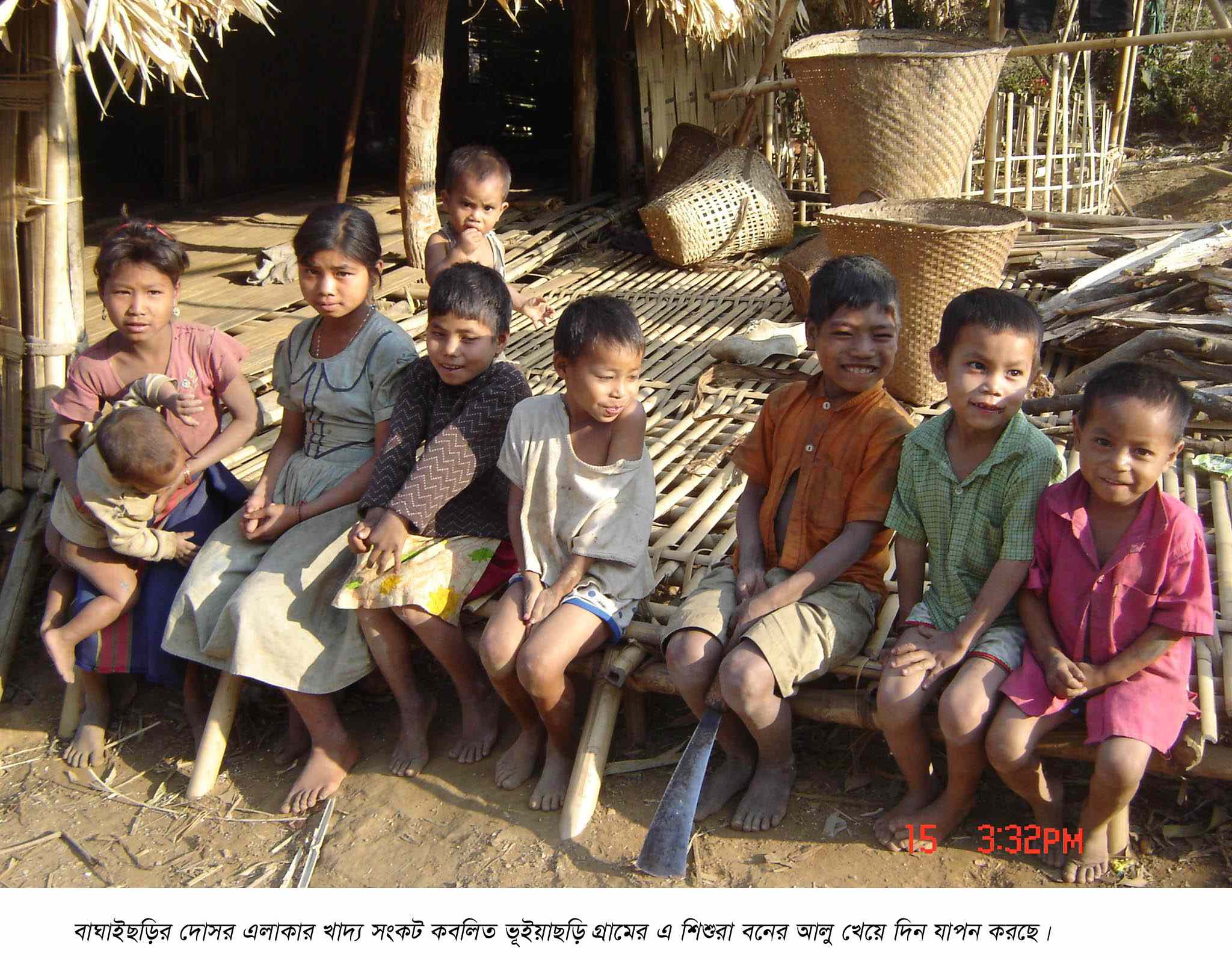 এই ছবিতে তোমরা কি দেখতে পাচ্ছ ?
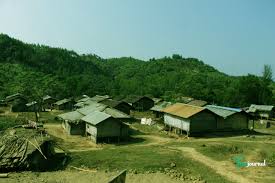 চাকমাদের পাড়া (আদাম)
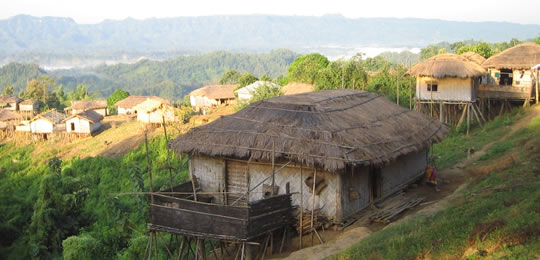 কয়েকটি চাকমা পরিবার নিয়ে গঠিত হয় আদাম বা পাড়া
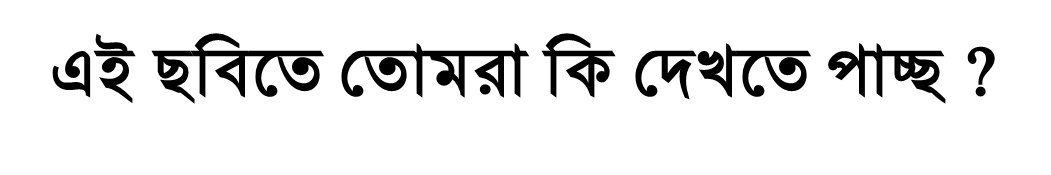 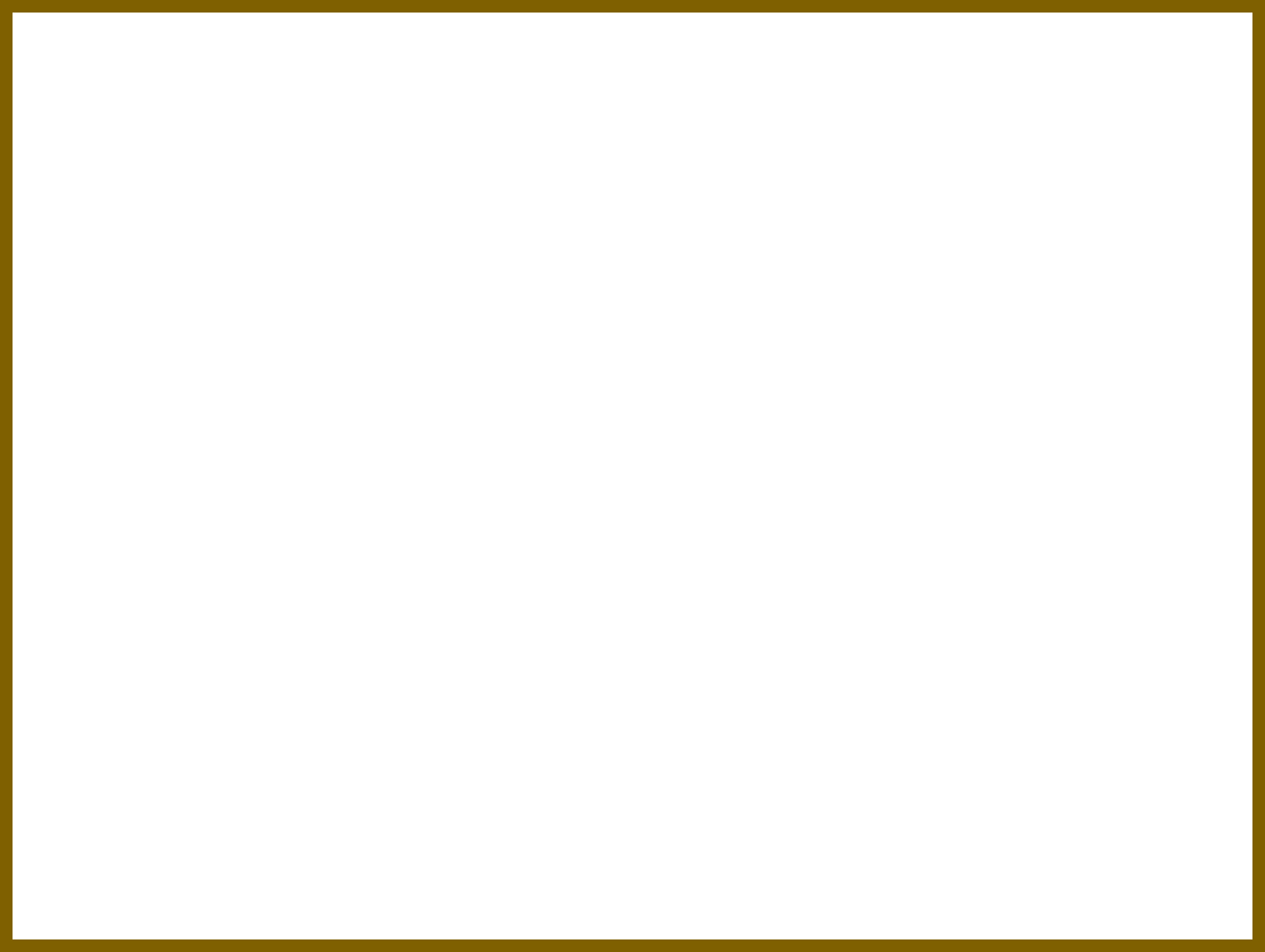 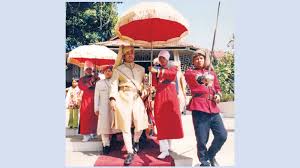 চাকমা গ্রাম প্রধান
চাকমা গ্রাম প্রধানকে কি বলে ?
হেডম্যান
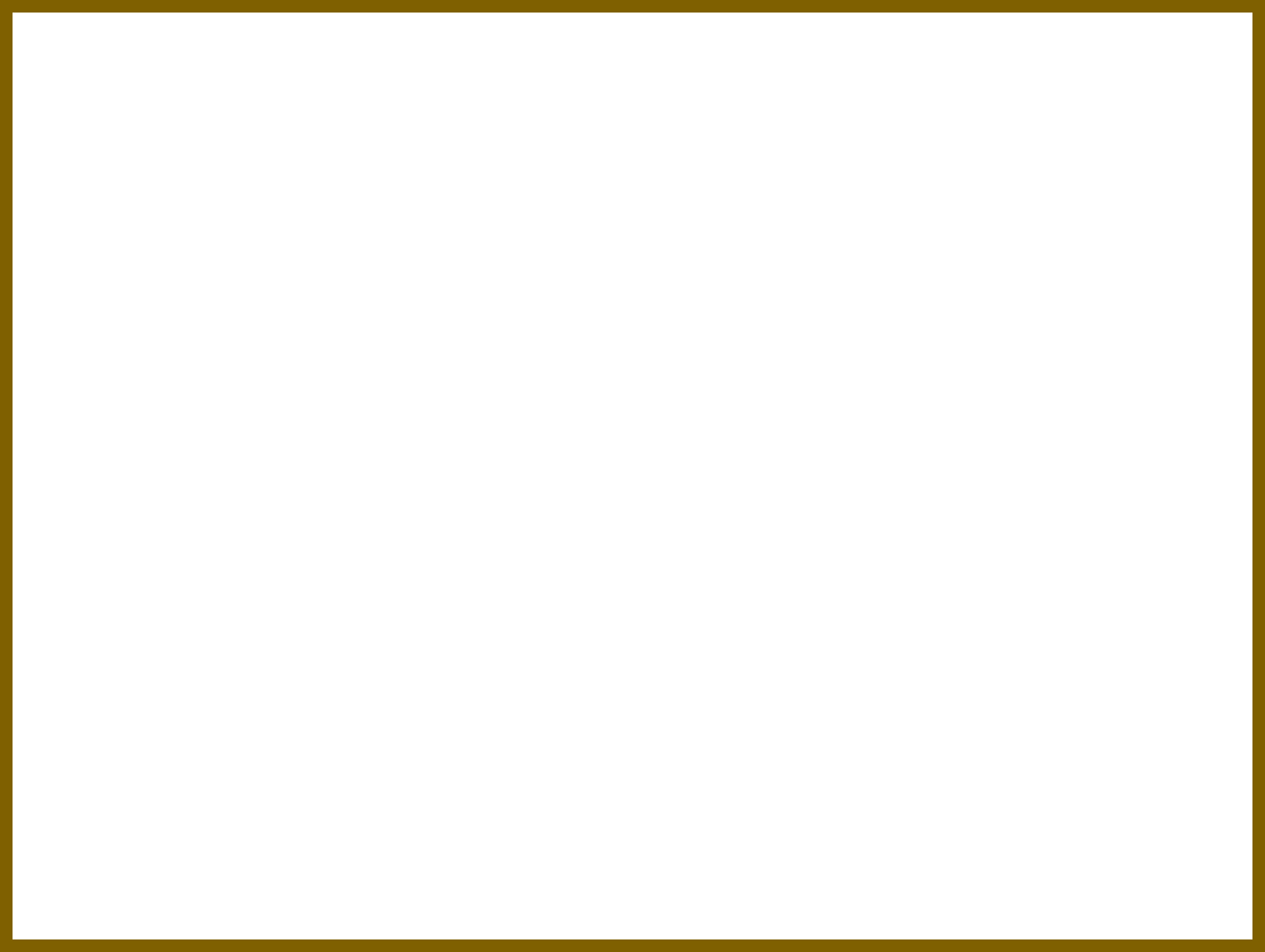 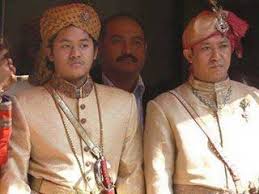 চা
ক
মা 
রা
জা
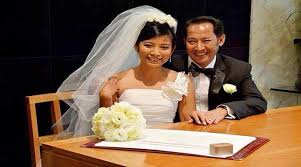 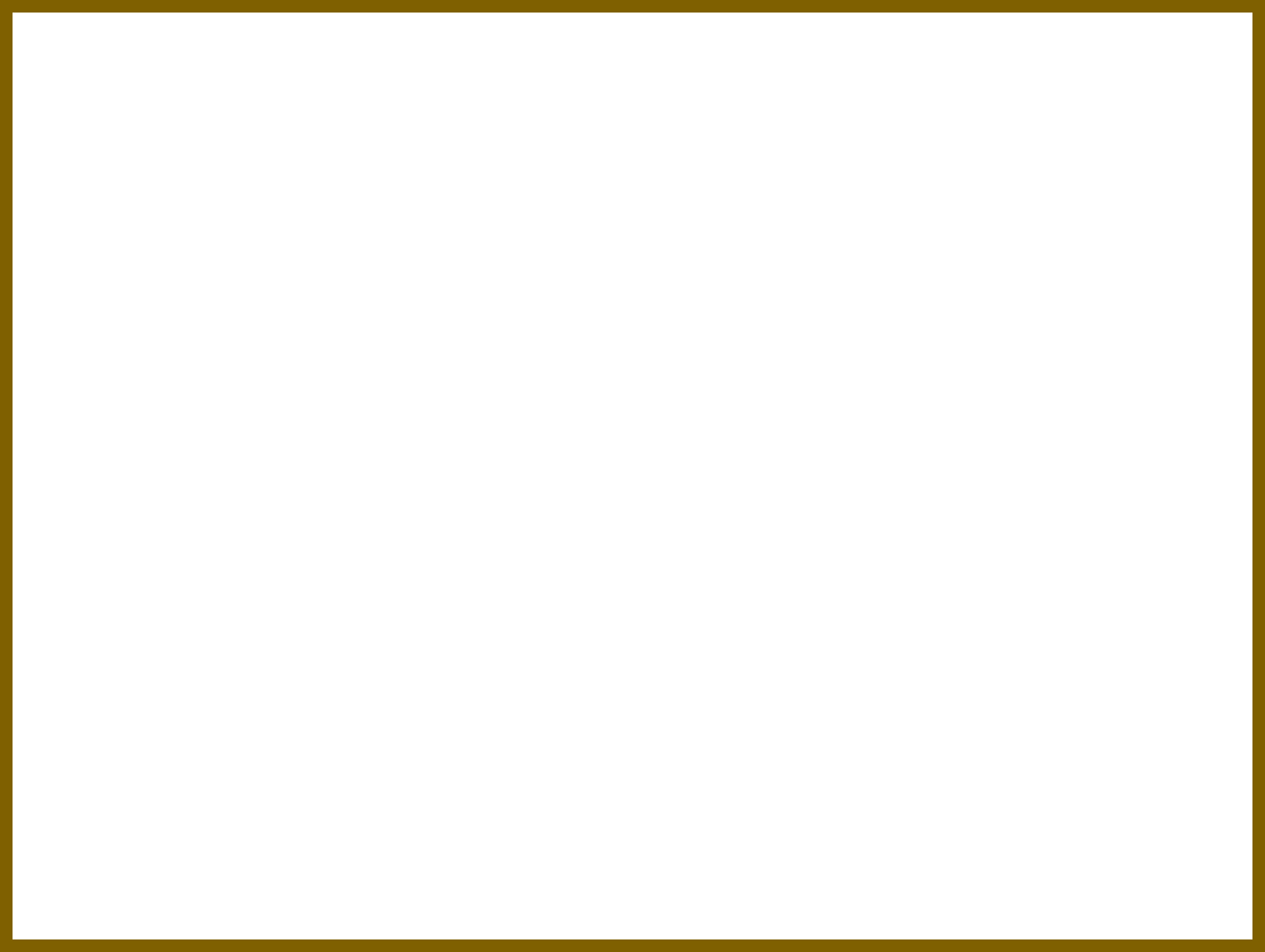 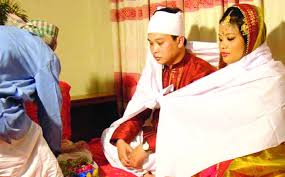 চাকমাদের বিবাহ অনুষ্ঠান
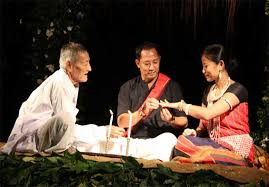 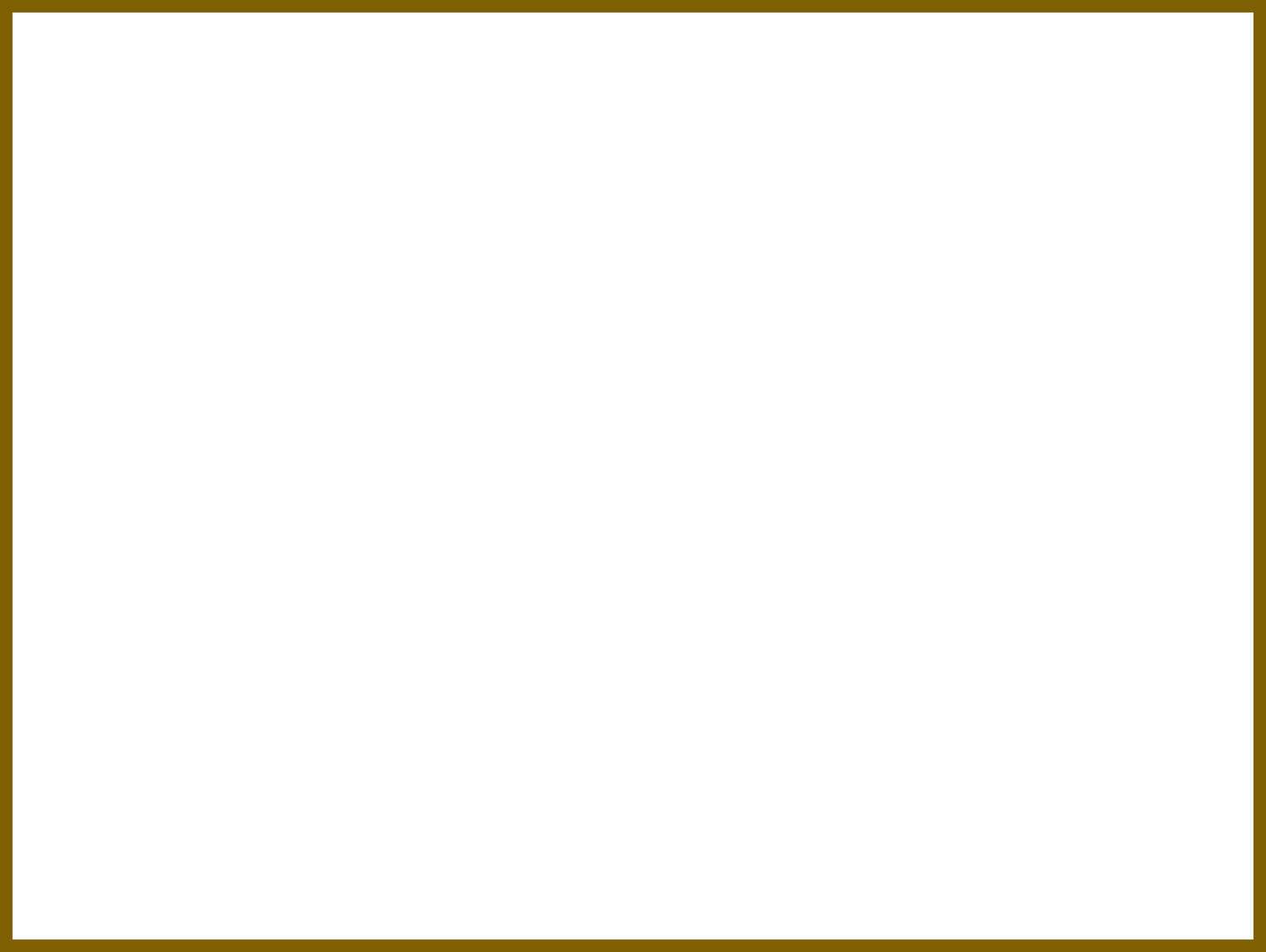 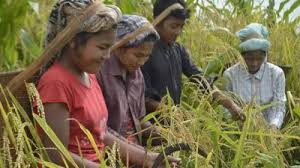 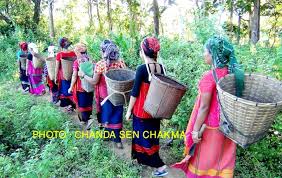 চাকমাদের অর্থনৈতক 
কার্যক্রম
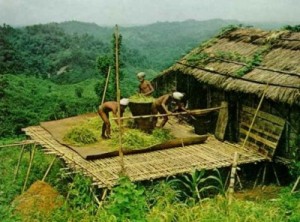 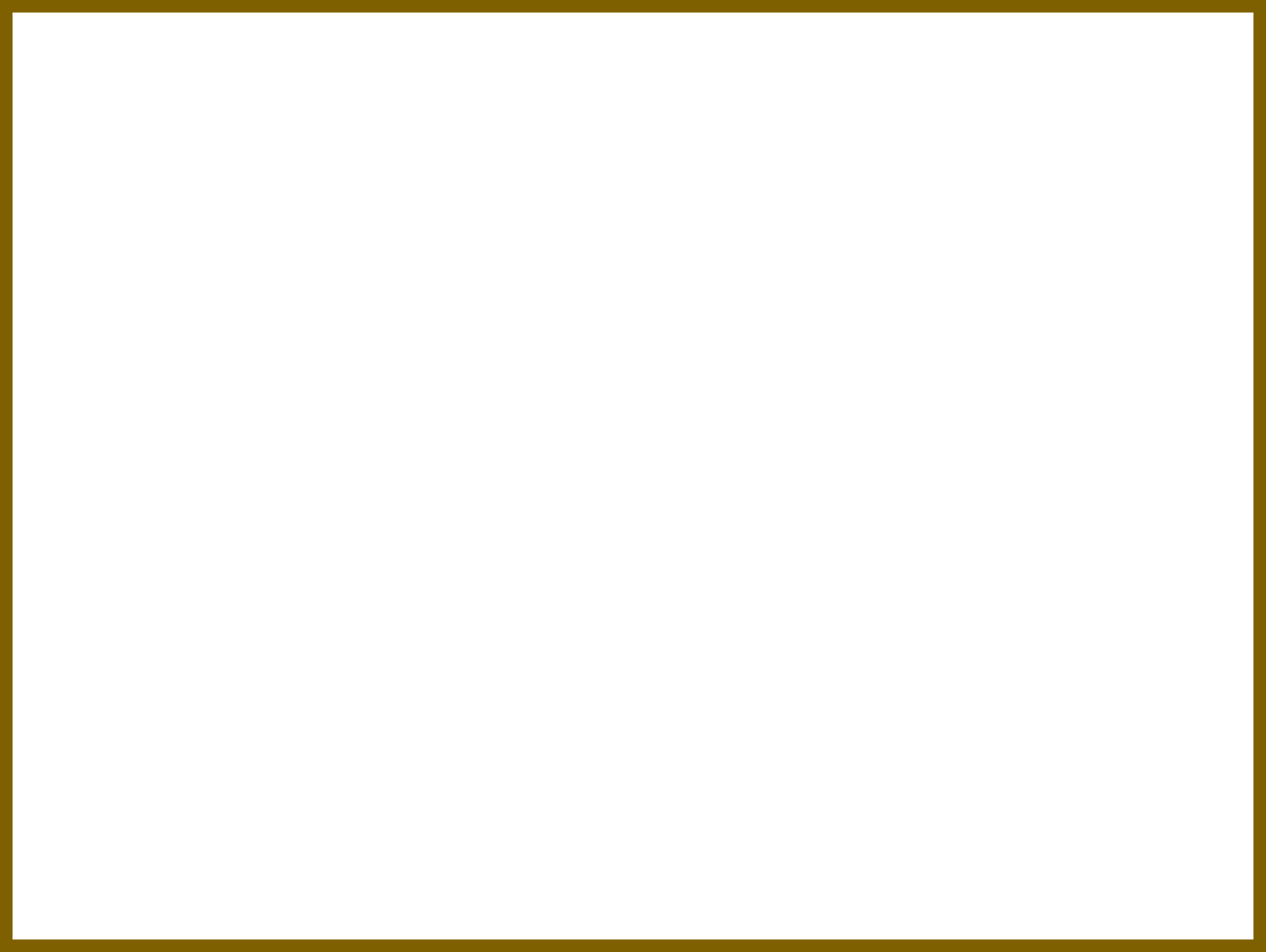 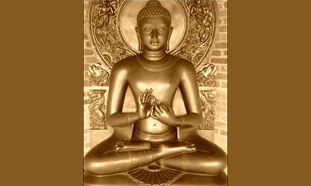 চাকমাদের ধর্ম
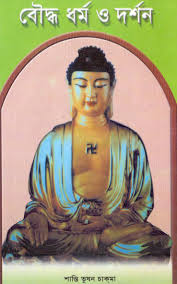 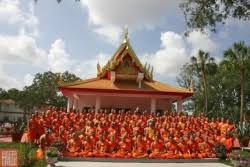 বৌদ্ধ 
ধর্ম
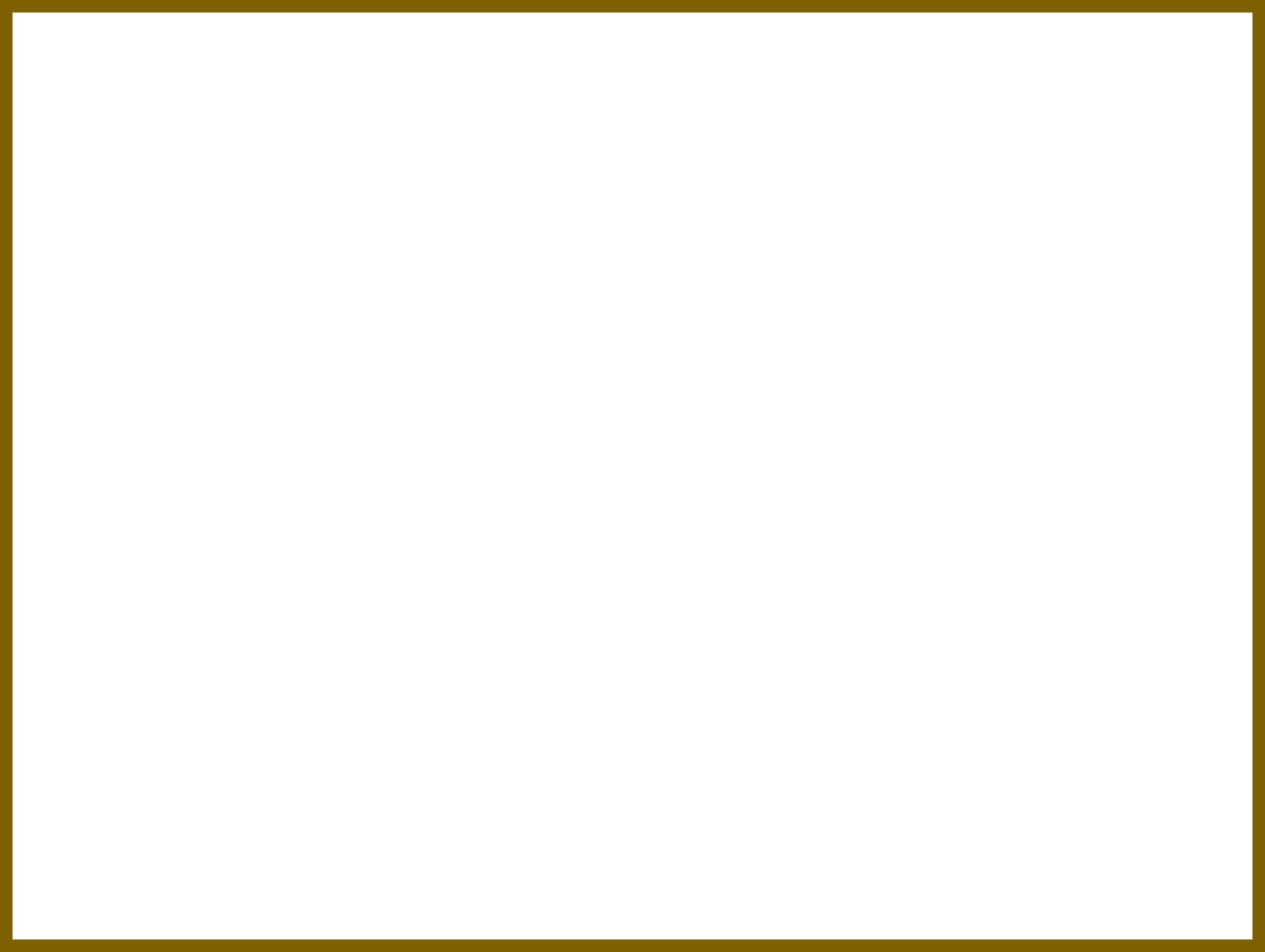 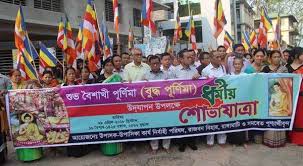 চাকমাদের 
ধর্মীয় 
উৎসব
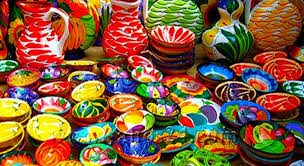 বৈশাখী 
পূর্ণিমা
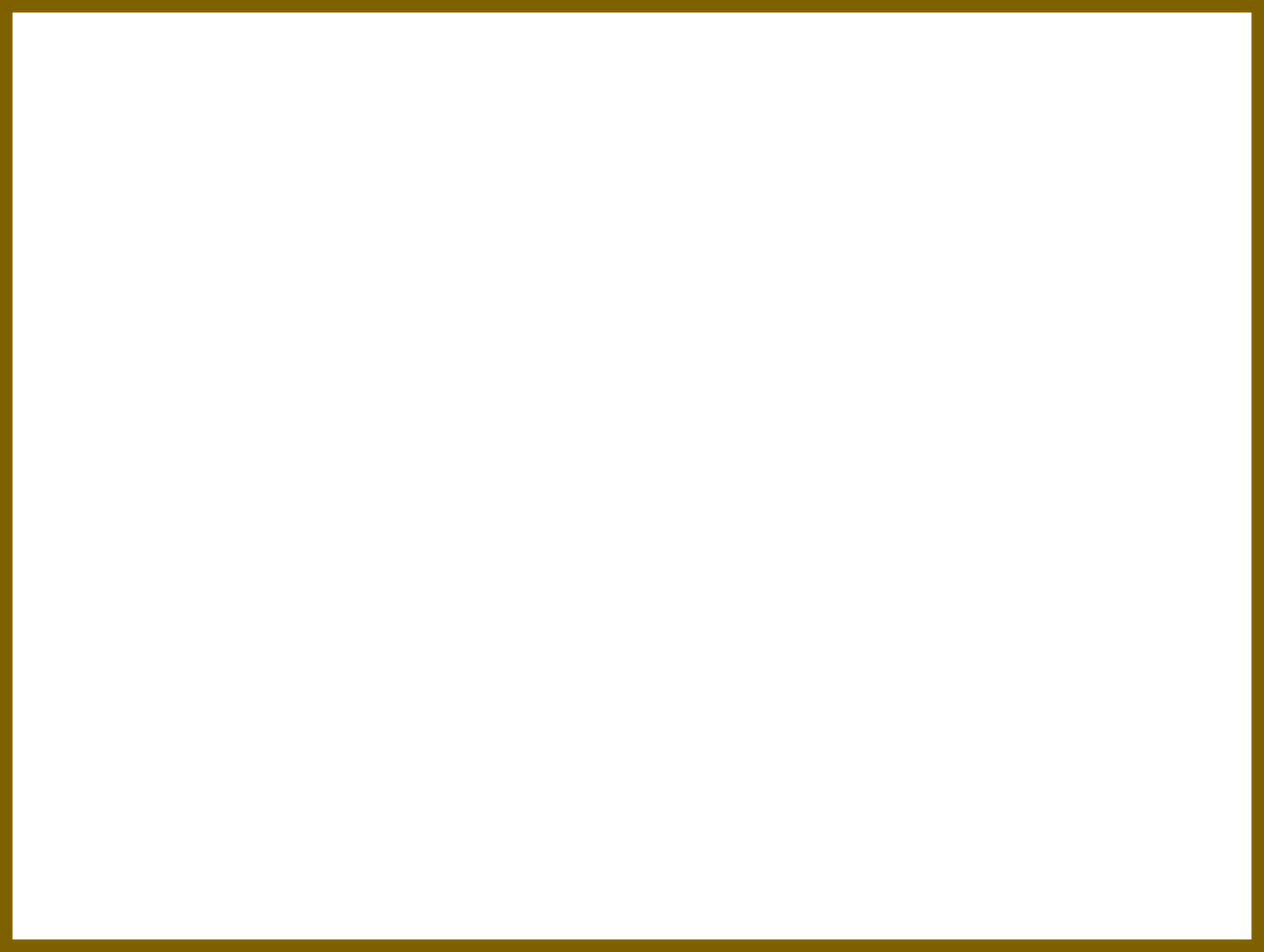 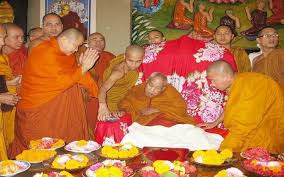 চাকমাদের 
ধর্মীয়
 উৎসব
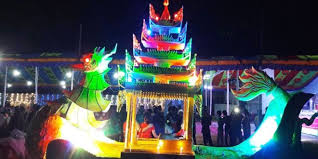 মাঘী 
পূর্ণিমা
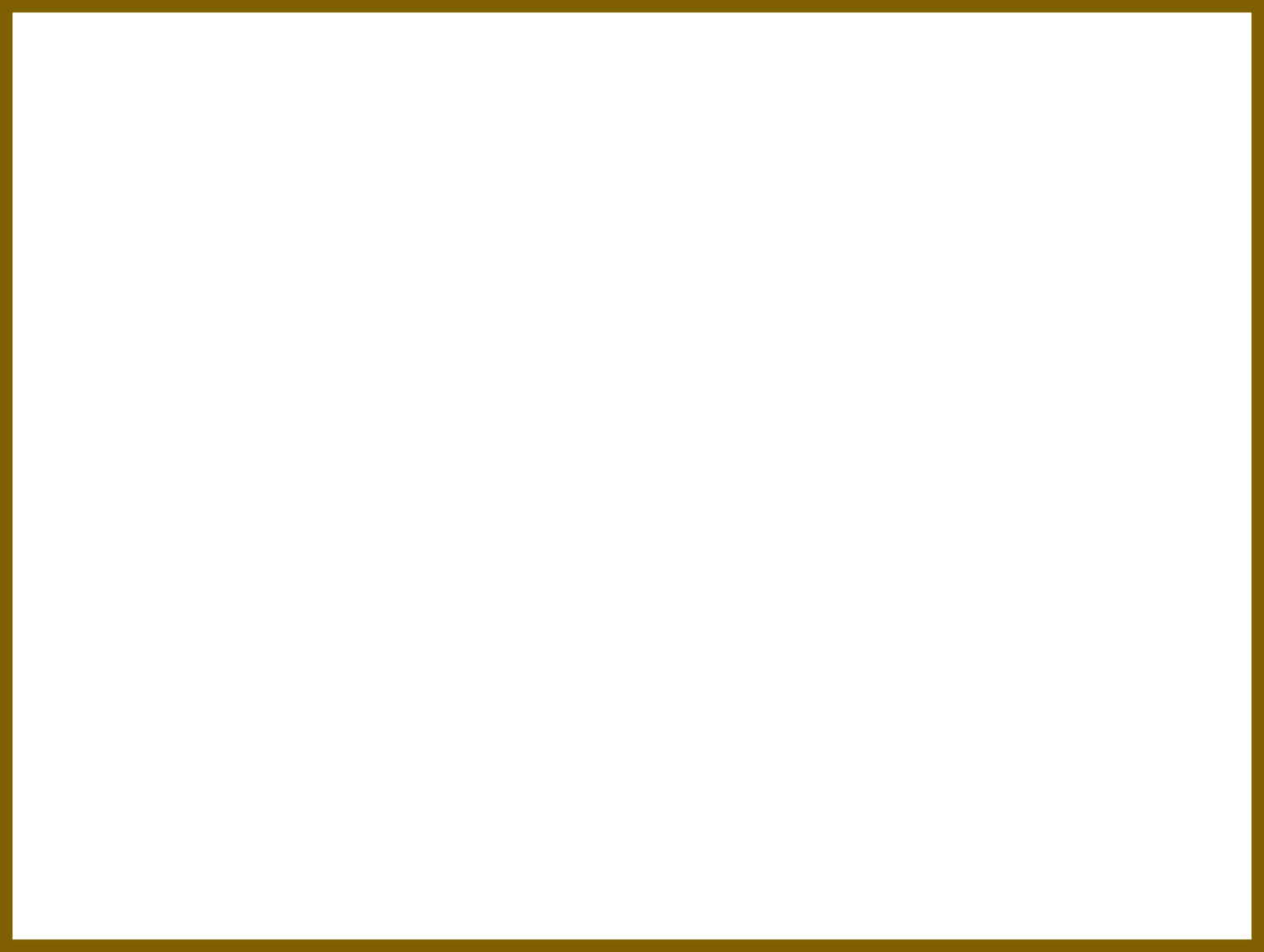 এই ছবিতে তোমরা কি দেখতে পাচ্ছ ?
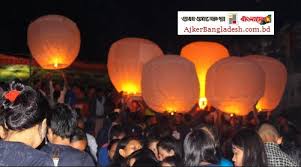 চাকমাদের 
ফানুস 
উৎসব
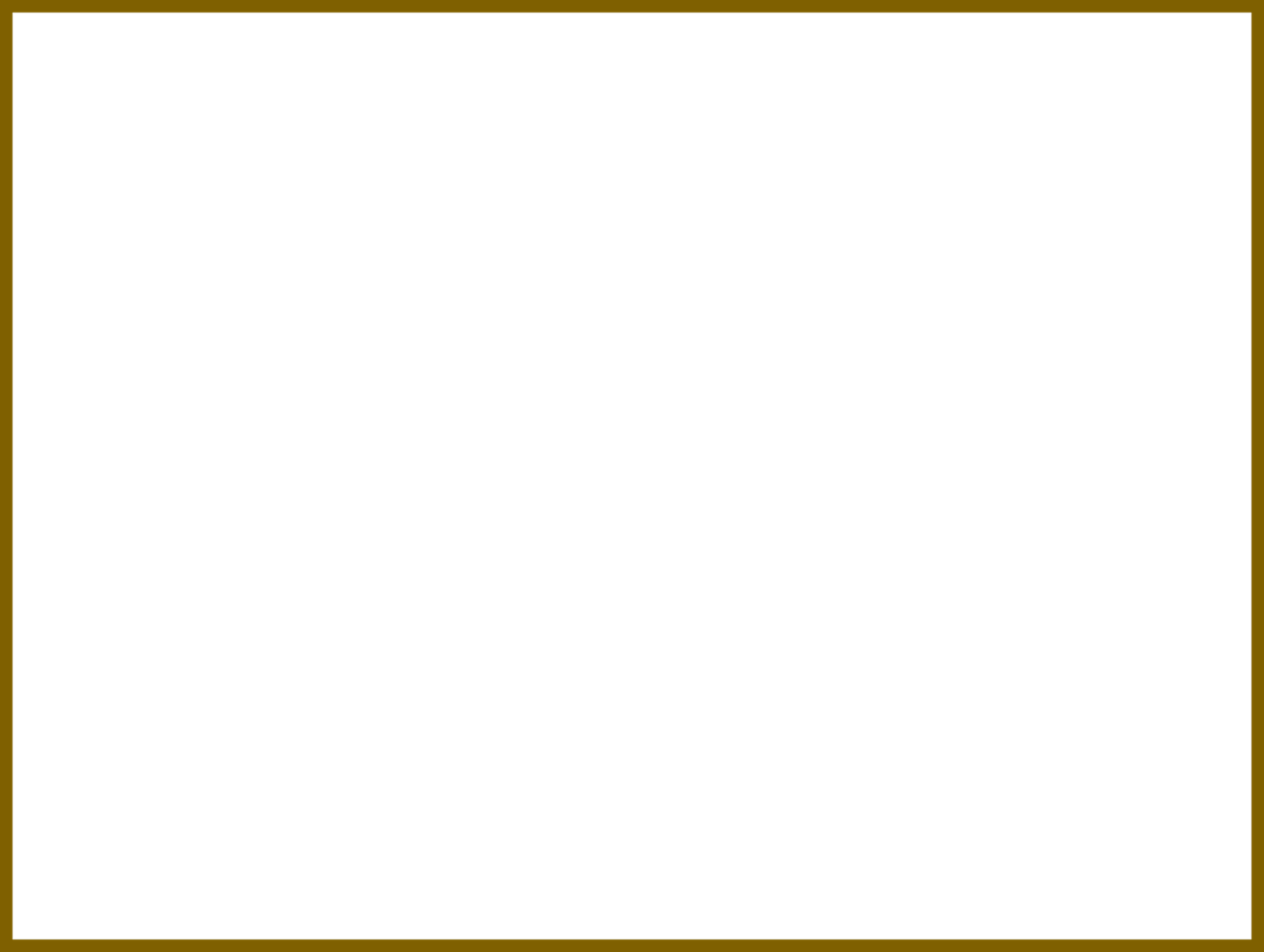 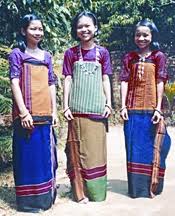 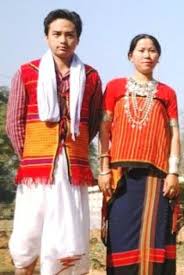 চা
ক
মা
দে
র
 পো
শা
ক
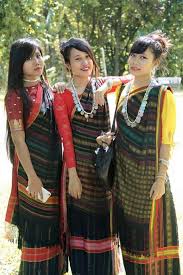 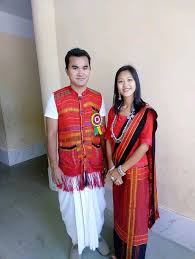 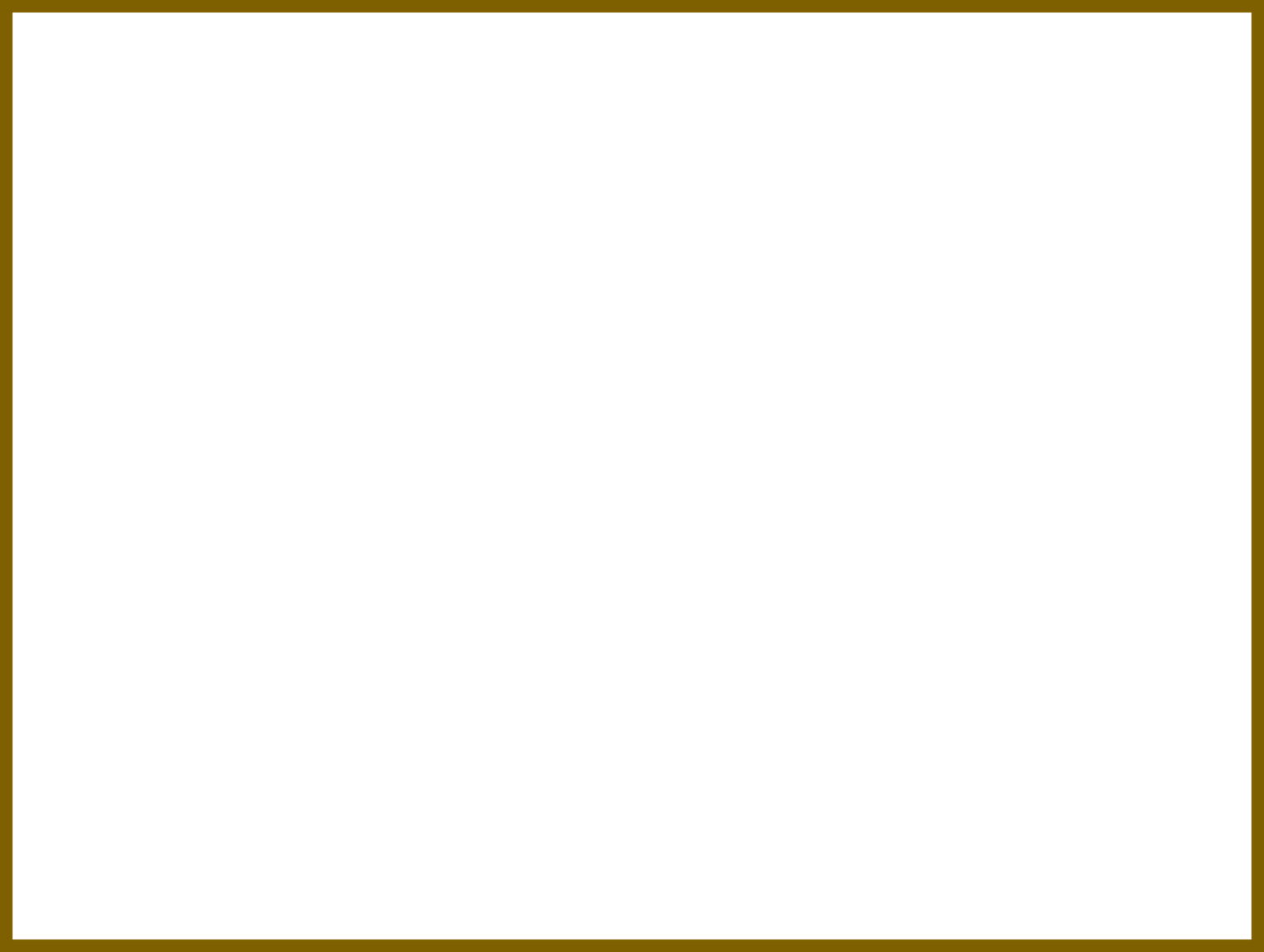 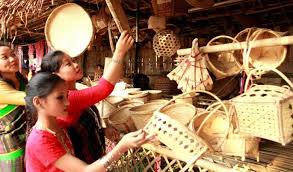 চাকমাদের 
তৈরি 
বাঁশ 
ও
 বেতের
 জিনিস
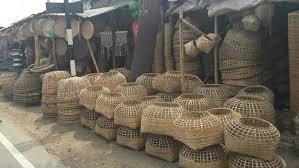 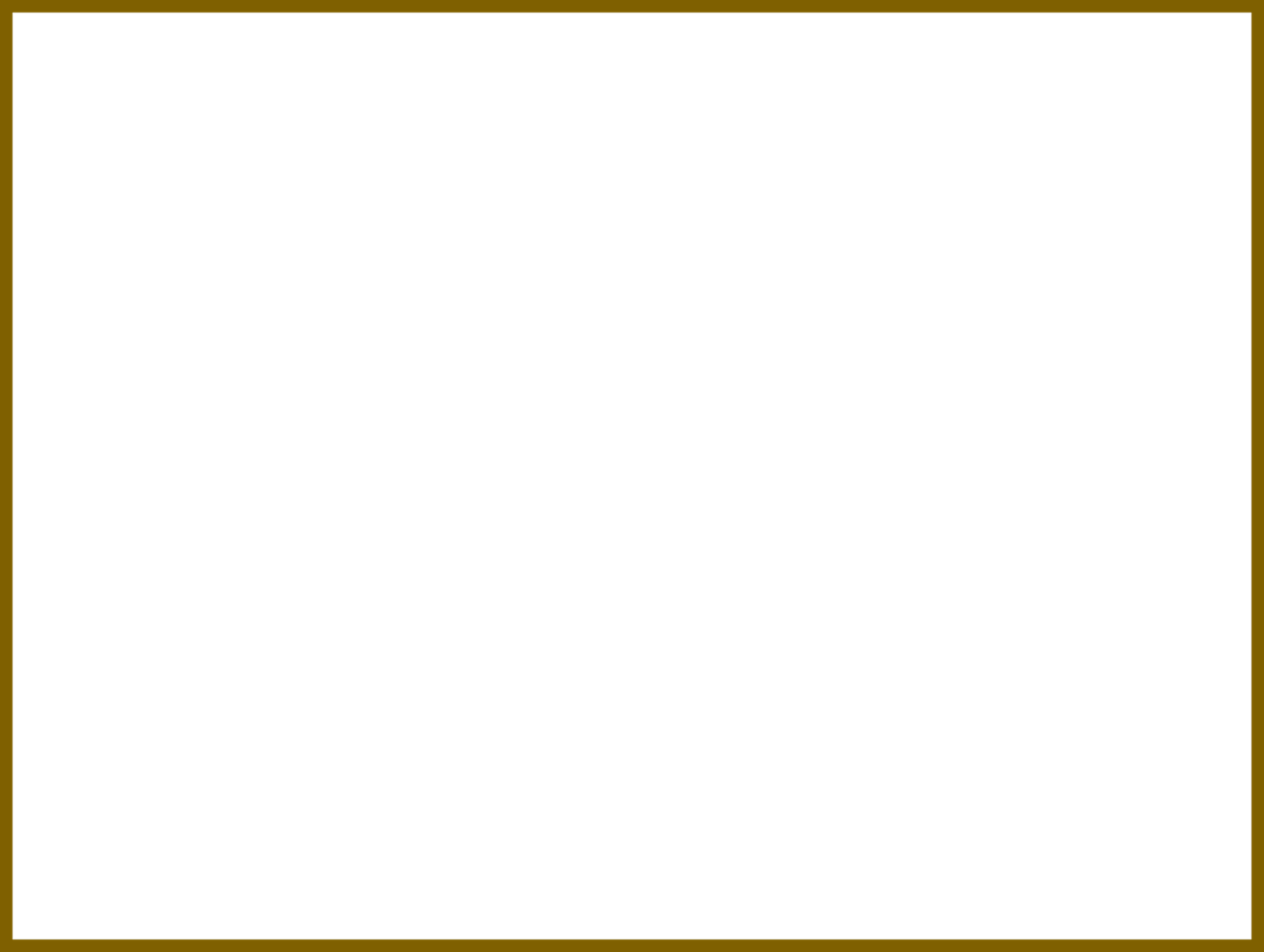 এই ছবিতে তোমরা কি দেখতে পাচ্ছ ?
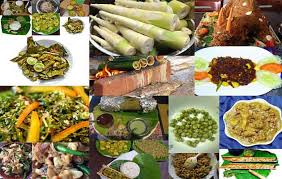 চা
ক
মা
দে
র 
খা
দ্য
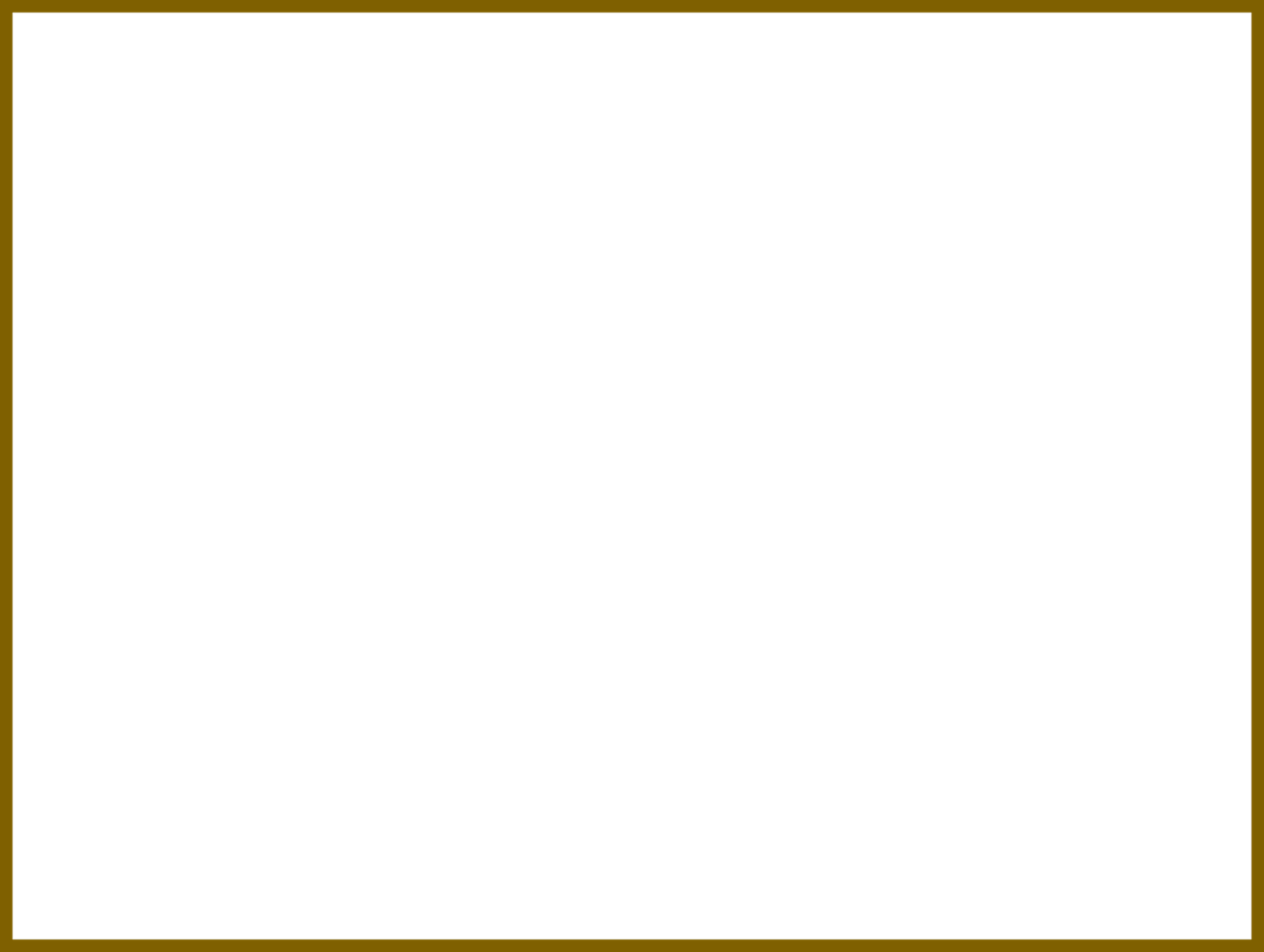 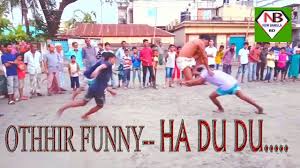 চা
ক
মা
দে
র 
খে
লা
হা-ডু-ডু
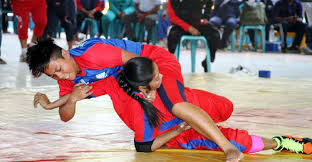 কুস্তি
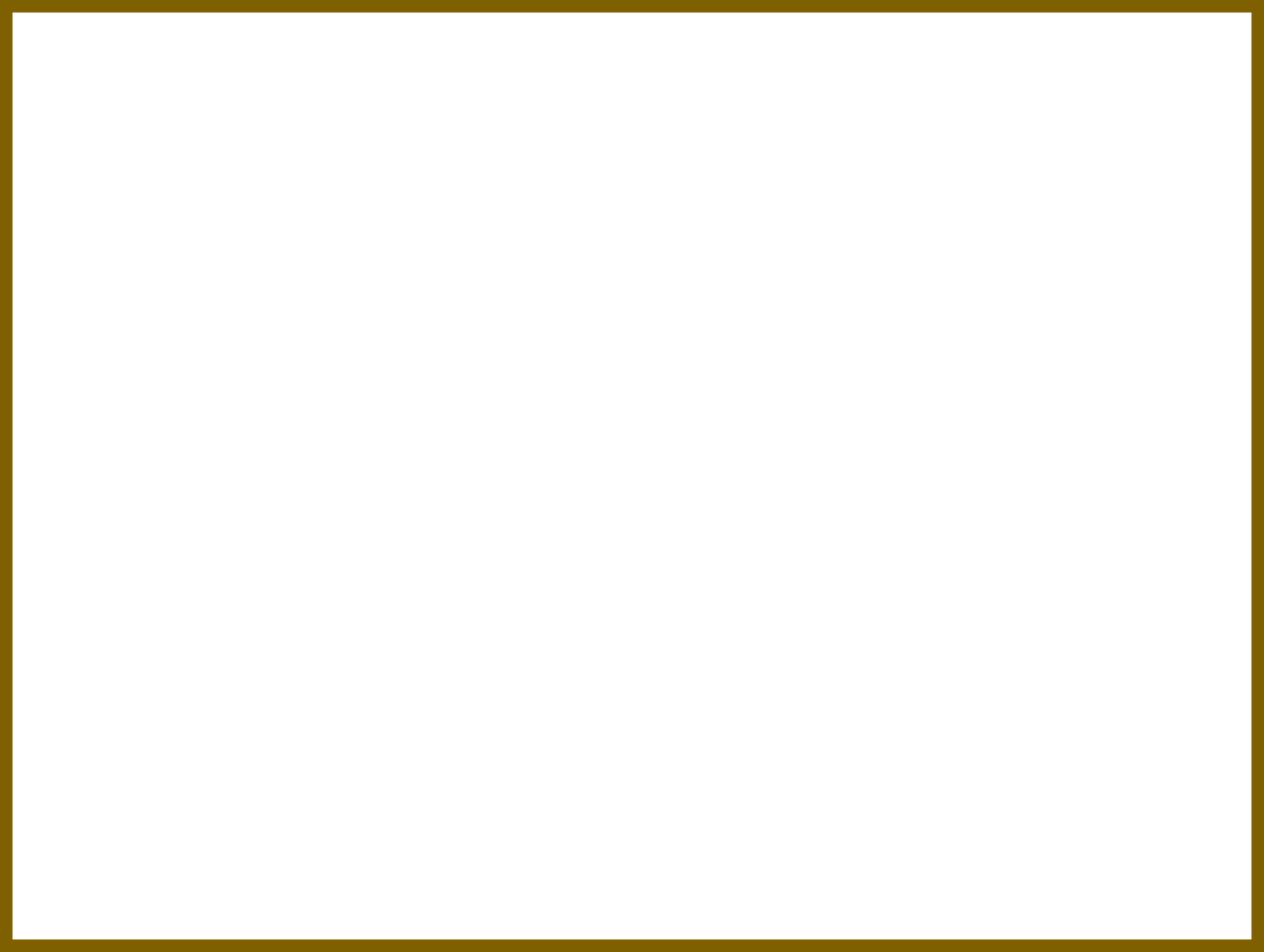 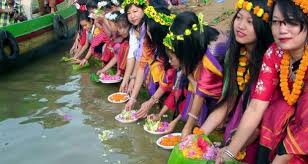 চাকমাদের
 সবচেয়ে 
জনপ্রিয় 
ও 
সর্ববৃহৎ 
উৎসব 
হলো
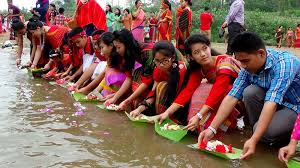 বিজু
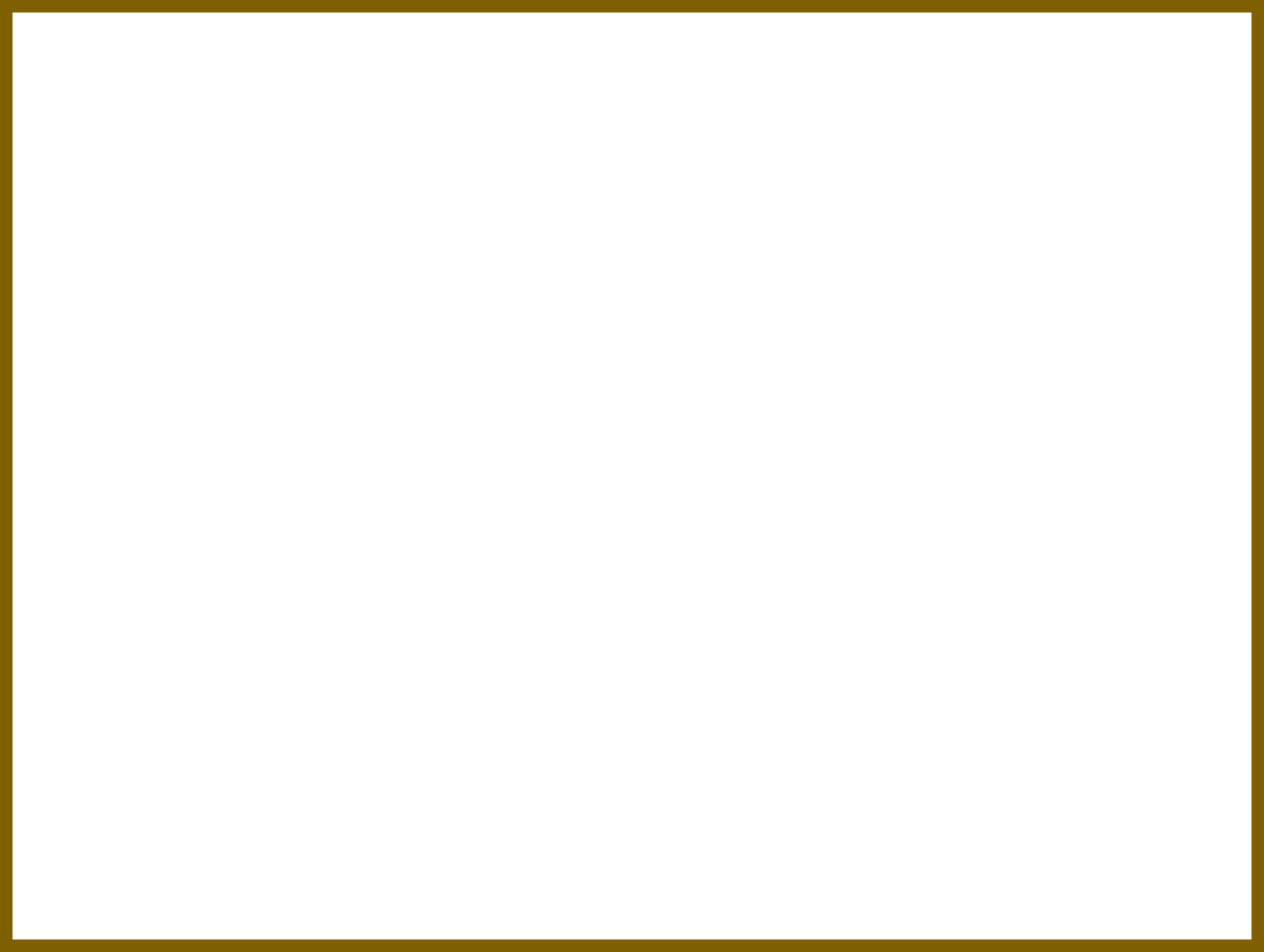 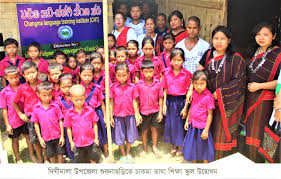 শি
ক্ষা
য় 
চা
ক
মা 
স
ম্প্র
দা
য়
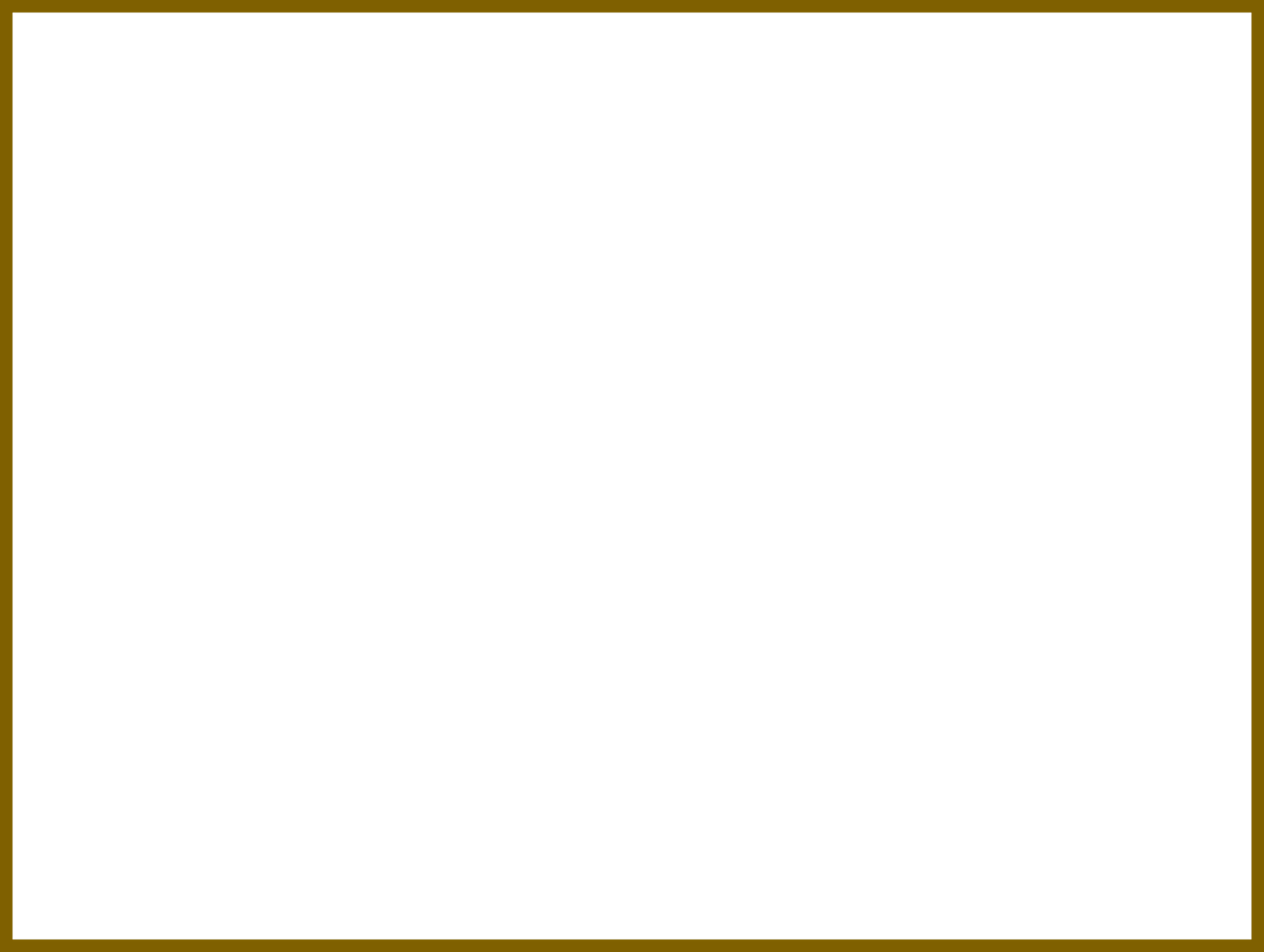 দলীয় কাজ
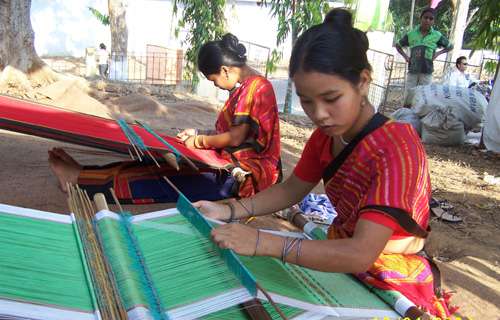 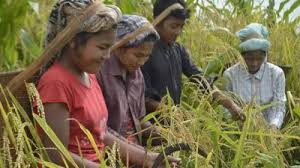 উপরের ছবি দুটির মধ্যে পার্থক্য নির্ণয় কর ?
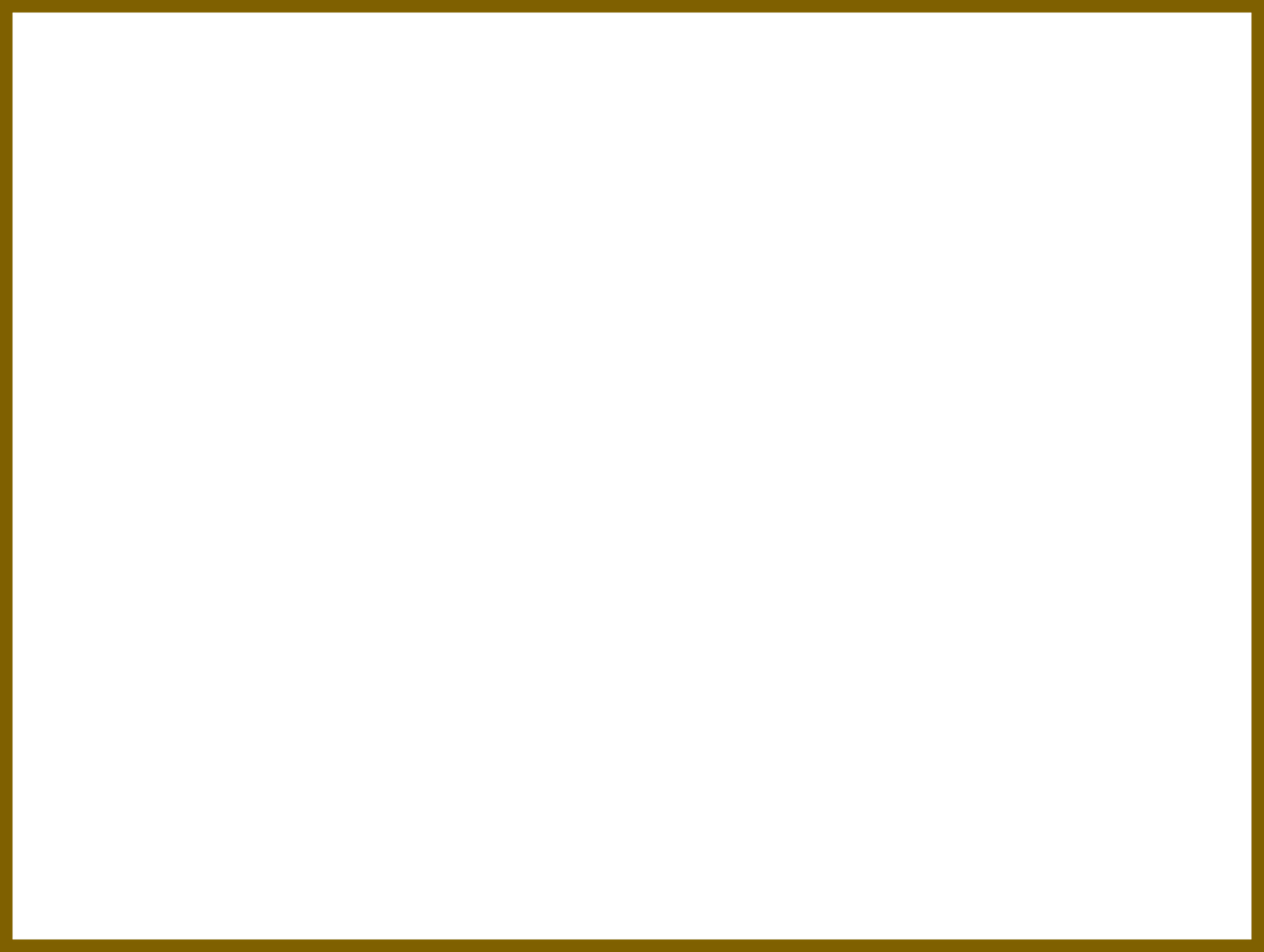 মূল্যায়ন
চাকমা পরিবার নিয়ে কি গঠিত হয় ?
চাকমারা মৌজার প্রধানকে কি বলে ?
চাকমারা কোন ধর্মাবলম্বী ?
চাকমাদের জনপ্রিয় ও সর্ববৃহৎ উৎসব কি ?
চাকমা মেয়েদের পরনের কাপড়ের নাম কি ?
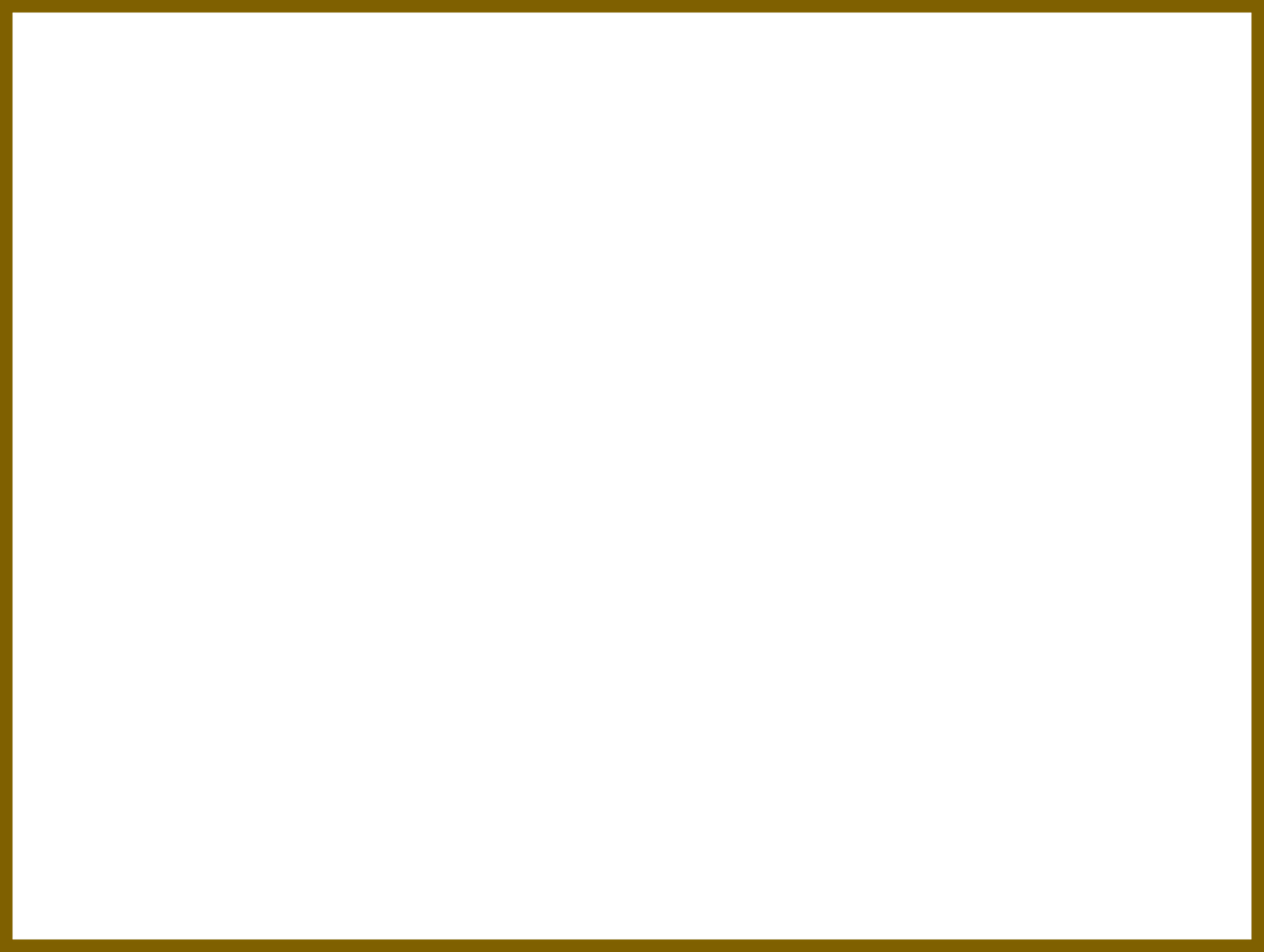 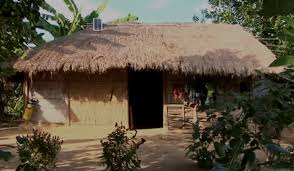 বাড়ির কাজ
চাকমাদের সামাজিক,অর্থনৈতিক,সাংস্কৃতিক ও ধর্মীয় জীবনের প্রধান বৈশিষ্ট্যগুলো খাতায় লিখে নিয়ে আসবে।
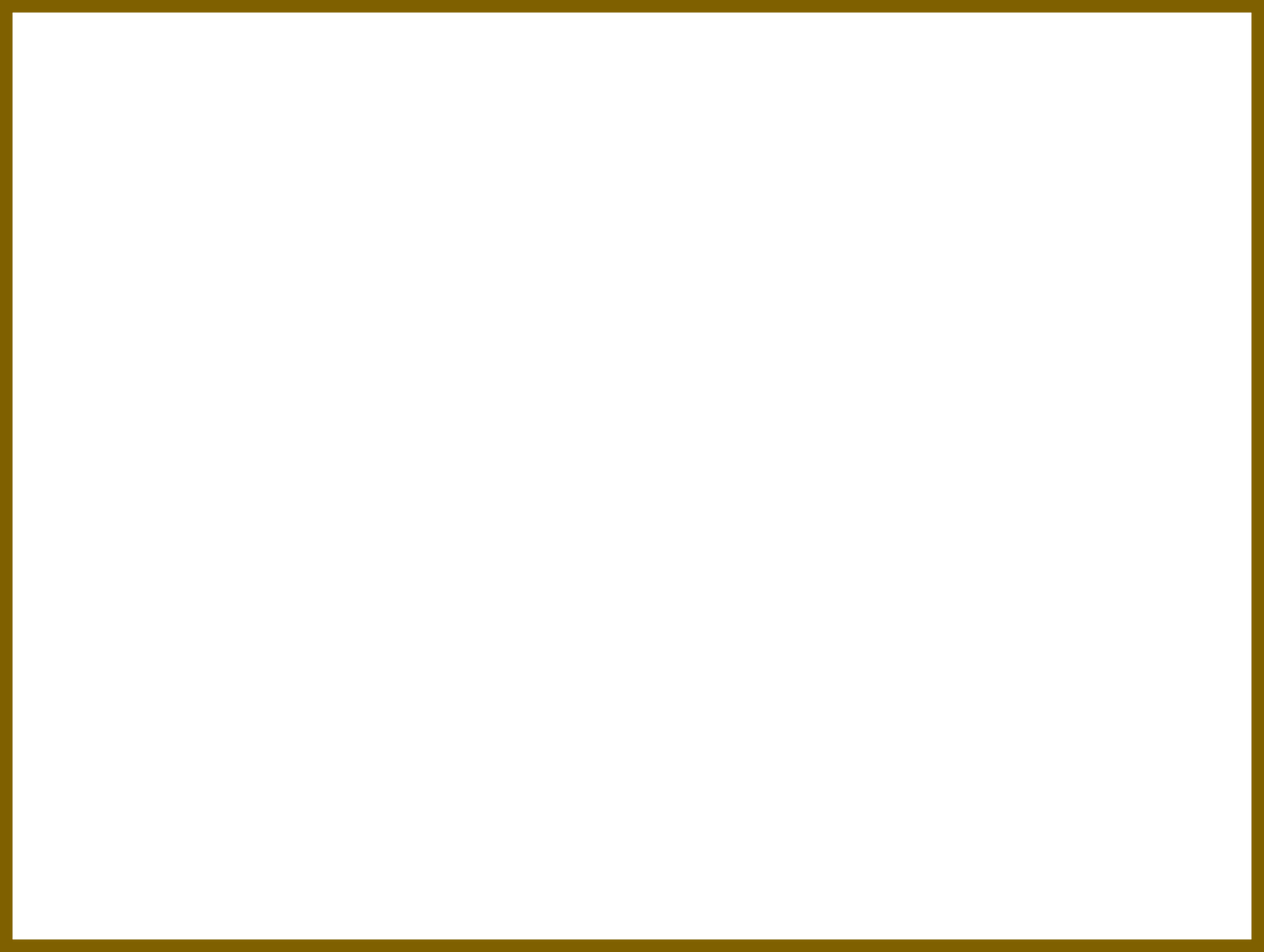 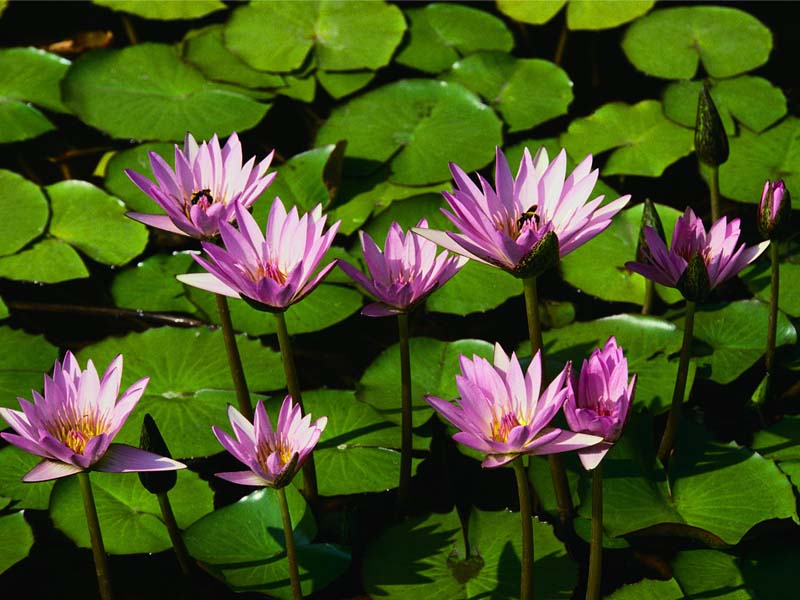 ধন্যবাদ